О порядке рассмотрения обращений физических и юридических лиц
Преподаватель : Тусупова  А.Ж.
Основные понятия
Основные понятия
Принципы :
Требования к письменному обращению, видеообращению и видеоконференцсвязи
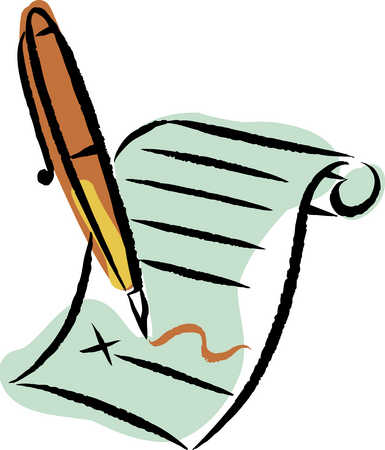 Обращение должно адресоваться субъекту или должностному лицу, в компетенцию которого входит разрешение поставленных в обращении вопросов.
В обращении физического лица указываются его фамилия, имя, а также по желанию отчество, индивидуальный идентификационный номер (при его наличии), почтовый адрес, юридического лица - его наименование, почтовый адрес, бизнес-идентификационный номер. Обращение должно быть подписано физическим лицом или представителем юридического лица.
При подаче жалобы указываются наименование субъекта или должность, фамилии и инициалы должностных лиц, чьи действия обжалуются, мотивы обращения и требования.
Заявителю, непосредственно обратившемуся письменно либо посредством видеообращения к субъекту, выдается талон с указанием даты и времени, фамилии и инициалов лица, принявшего обращение.
Порядок обращения посредством видеоконференцсвязи или видеообращения физических и юридических лиц к руководителям государственных органов и их заместителям определяется уполномоченным органом в сфере информатизации.
Прием, регистрация и учет обращений физических и юридических лиц
Обращения, поданные в порядке, установленном настоящим Законом, подлежат обязательному приему, регистрации, учету и рассмотрению. Отказ в приеме обращения запрещается.
Учет обращений физических и юридических лиц, поступающих в государственные органы, органы местного самоуправления, юридические лица со стопроцентным участием государства, осуществляется в порядке, установленном государственным органом, осуществляющим в пределах своей компетенции статистическую деятельность в области правовой статистики и специальных учетов.
Не подлежат учету обращения физических и юридических лиц, поступившие по вопросам оказания государственных услуг.
Личную ответственность за организацию работы с обращениями физических и юридических лиц, состояние приема, регистрации и учета несут руководители субъектов и должностные лица.
Обращения физических и юридических лиц, поступившие по общедоступным информационным системам и соответствующие требованиям законодательства Республики Казахстан об электронном документе и электронной цифровой подписи, подлежат рассмотрению в порядке, установленном настоящим Законом.
Согласно письму Генеральной прокуратуры, по обращениям, поступающим на блог первых руководителей государственных органов и не соответствующим законодательству об электронном документе, организация проверок запрещается 
Обращение, поступившее субъекту или должностному лицу, в компетенцию которого не входит разрешение поставленных в обращении вопросов, в срок не позднее трех рабочих дней со дня его поступления субъекту или должностному лицу направляется соответствующим субъектам с сообщением об этом заявителю.
Обращения, не подлежащие рассмотрению
Не подлежат рассмотрению:
1) анонимное обращение, за исключением случаев, когда в таком обращении содержатся сведения о готовящихся или совершенных уголовных правонарушениях либо об угрозе государственной или общественной безопасности и которое подлежит немедленному перенаправлению в государственные органы в соответствии с их компетенцией;
2) обращение, в котором не изложена суть вопроса.
Если условия, послужившие основанием для оставления обращения без рассмотрения, в последующем были устранены, субъект или должностное лицо обязаны рассматривать указанное обращение.
Сроки рассмотрения обращения
Обращение физического и (или) юридического лица, для рассмотрения которого не требуются получение информации от иных субъектов, должностных лиц либо проверка с выездом на место, рассматривается в течение пятнадцати календарных дней со дня поступления субъекту, должностному лицу.
Обращение физического и (или) юридического лица, для рассмотрения которого требуются получение информации от иных субъектов, должностных лиц либо проверка с выездом на место, рассматривается и по нему принимается решение в течение тридцати календарных дней со дня поступления субъекту, должностному лицу.
В тех случаях, когда необходимо проведение дополнительного изучения или проверки, срок рассмотрения продлевается не более чем на тридцать календарных дней, о чем сообщается заявителю в течение трех календарных дней со дня продления срока рассмотрения.
Срок рассмотрения по обращению продлевается руководителем субъекта или его заместителем.
Если решение вопросов, изложенных в обращении, требует длительного срока, то обращение ставится на дополнительный контроль вплоть до окончательного его исполнения, о чем сообщается заявителю в течение трех календарных дней со дня принятия решения.
Рассмотрение обращений физических и юридических лиц
Субъекты и должностные лица в пределах своей компетенции:
Рассмотрение обращений физических и юридических лиц
По результатам рассмотрения обращений принимается одно из следующих решений:
Прекращение рассмотрения обращений
Рассмотрение обращений прекращается, если в повторных обращениях не приводятся новые доводы или вновь открывшиеся обстоятельства, а в материалах предыдущего обращения имеются исчерпывающие материалы проверок и заявителям в установленном порядке давались ответы.
Решение о прекращении рассмотрения обращений принимает руководитель субъекта или его заместитель.
Личный прием физических лиц и представителей юридических лиц
Руководители государственных органов, органов местного самоуправления и их заместители обязаны проводить личный прием граждан и представителей юридических лиц, в том числе работников этих органов, не реже одного раза в месяц согласно графику приема, утверждаемому руководителем соответствующего государственного органа.
Прием должен проводиться по месту работы в установленные и доведенные до сведения физических и юридических лиц дни и часы.
Если обращение не может быть разрешено должностным лицом во время приема, оно излагается в письменной форме и с ним ведется работа как с письменным обращением.
Права физических и юридических лиц при рассмотрении обращения
Физическое либо юридическое лицо, подавшее обращение, имеет право:
представлять дополнительные документы и материалы в подтверждение своего обращения либо просить об их истребовании;
изложить доводы лицу, рассматривающему обращение;
ознакомиться с материалами, связанными с рассмотрением его обращения, участвовать в рассмотрении обращения, если это не нарушает права, свободы других лиц;
получить мотивированный ответ в письменной или устной форме о принятом решении;
требовать возмещения убытков, если они стали результатом нарушений установленного порядка рассмотрения обращений;
обжаловать действия (бездействие) должностных лиц либо решение, принятое по обращению;
обращаться с ходатайством о прекращении рассмотрения обращения, за исключением случаев, предусмотренных налоговым и таможенным законодательством Республики Казахстан.
Делопроизводство по обращениям физических и юридических лиц
Делопроизводство по обращениям физических лиц и делопроизводство по обращениям юридических лиц в государственных органах, органах местного самоуправления, юридических лицах со стопроцентным участием государства либо предоставляющих товары (работы, услуги) в соответствии с условиями государственного заказа и (или) государственного закупа ведутся отдельно от других видов делопроизводства в порядке, установленном законодательством Республики Казахстан, в субъектах крупного предпринимательства в соответствии с внутренним регламентом по делопроизводству.
Тест:
1. Ходатайство лица о содействии в реализации его прав и свобод или прав и свобод других лиц либо сообщение о нарушении законов и иных нормативных правовых актов, недостатках в работе субъектов, рассматривающих обращения, должностных лиц, либо критика их деятельности это?•отклик•заявление•видеообращение
Тест:
2. Направленное субъекту, рассматривающему обращение, или должностному лицу индивидуальное или коллективное письменное, устное либо в форме электронного документа, видеоконференцсвязи, видеообращения, предложение, заявление, жалоба, запрос или отклик это?•анонимное обращение•видеоконференцсвязь•обращение
Тест:
3. Действие субъекта, должностного лица по принятию обращения физических и (или) юридических лиц?•прием обращений•рассмотрение обращений•регистрация обращений
Тест:
4. Основными принципами регулирования правоотношений, связанных с рассмотрением обращений физических и юридических лиц, является?
•законность• обусловлены уровнем развития общества и государства.•Принцип демократии
Тест:
5. Обращения, подлежащие рассмотрению?•анонимное обращение, когда в таком обращении содержатся сведения о готовящихся или совершенных уголовных правонарушениях либо об угрозе государственной или общественной безопасности и которое подлежит немедленному перенаправлению в государственные органы в соответствии с их компетенцией•обращение, в котором изложена вся суть вопроса•обращение, в котором не изложена суть вопроса.
Тест:
6.Порядок обращения посредством видеоконференцсвязи или видеообращения физических и юридических лиц к руководителям государственных органов и их заместителям определяется уполномоченным органом в сфере?•коммуникационная•стратегическая •информационная
Тест:
7. Обращение физического и (или) юридического лица, для рассмотрения которого не требуются получение информации от иных субъектов, должностных лиц либо проверка с выездом на место, рассматривается в течение •15 дней•30 дней•7 дней
Тест:
8. Кто принимает меры, направленные на восстановление нарушенных прав и свобод физических и юридических лиц?•Президент•юридические лица•субъекты и должностные лица
Тест:
9. Рассмотрение обращений прекращается•если в повторных обращениях не приводятся новые доводы или вновь открывшиеся обстоятельства•если приводятся новые доводы•если в материалах предыдущего обращения не имеются исчерпывающие материалы проверок и заявителям в установленном порядке давались ответы.
Тест:
10. Кто обязан проводить личный прием граждан и представителей юридических лиц, в том числе работников этих органов, не реже одного раза в месяц согласно графику приема?•Парламент•руководители государственных органов•физические лица
Тест:
11. Физическое либо юридическое лицо, подавшее обращение, имеет право?•изложить доводы лицу, рассматривающему обращение•обращаться в суд о взыскании расходов, понесенных в связи с проверкой обращений, содержащих заведомо ложные сведения•обеспечить контроль за исполнением принятых решений
Тест:
12. Субъекты и должностные лица обязаны?•принимать законные и обоснованные решения•получить мотивированный ответ в письменной или устной форме о принятом решении•запрашивать и получать в установленном порядке необходимую для рассмотрения обращений информацию
Тест:
13. сообщать физическим и юридическим лицам о принятых решениях в письменной форме либо в форме электронного документа обязаны?•субъекты и должностные лица•юридические лица•государственные органы
Тест:
14. Кто имеет право требовать возмещения убытков, если они стали результатом нарушений установленного порядка рассмотрения обращений?•государственные органы•физические и юридические лица•должностное лицо
Тест:
15. Прием проводится?•по месту жительства•по месту прописки•по месту работы
Правда/не правда?
Онлайн-прием - действие субъекта, должностного лица по принятию обращения физических и (или) юридических лиц посредством видеоконференцсвязи, осуществляемое Государственной корпорацией «Правительство для граждан»
Правда
Правда/не правда?
Прием обращения - фиксирование сведений по приему и рассмотрению обращения и их отражение в государственной правовой статистической отчетности.
Не правда 
Учет обращения
Правда/не правда?
Запрос - рекомендация лица по совершенствованию законов и иных нормативных правовых актов, деятельности государственных органов, развитию общественных отношений, улучшению социально-экономической и иных сфер деятельности государства и общества.
Не правда
Предложение
Правда/не правда?
Основными принципами регулирования правоотношений, связанных с рассмотрением обращений физических и юридических лиц, являются:1) законность;2) единство требований к обращениям;3) гарантии соблюдения прав, свобод и законных интересов физических и юридических лиц
Правда
Правда/не правда?
Обращение может вноситься через представителя государственного органа. Оформление представительства производится в порядке, установленном гражданским законодательством Республики Казахстан.
Не правда
Производится через представителя физического и юридического лица